Kronisk nyresygdomJohan V Povlsen, Nyresygdomme, AUH
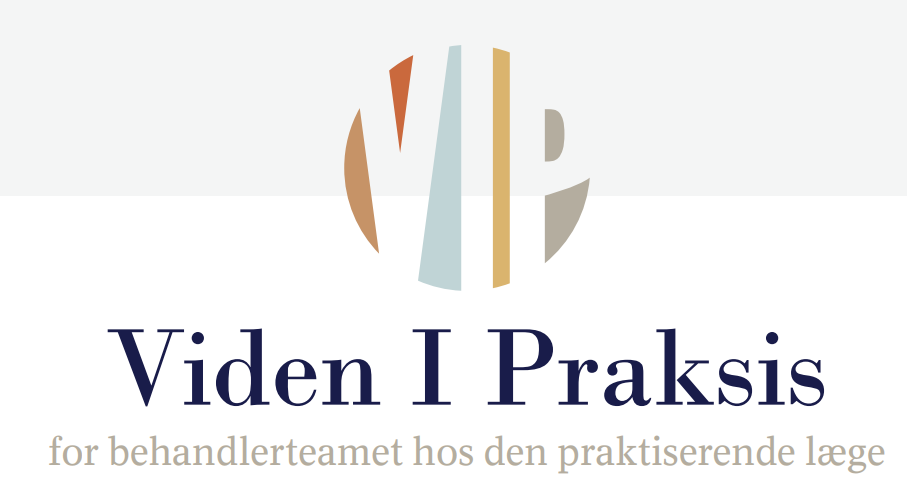 Klassifikation af albuminuri
CKD-klassifikation
CKD in T2D: a growing disease population with a complex prognosis
2017: 425 million people
One in 11 adults had diabetes
48% increase
Prognosis of patient with T2D and dialysis1
Prostate cancer
Thyroid cancer
Breast cancer
Hodgkin lymphoma
Bladder cancer
Non-Hodgkin lymphoma
Kidney cancer
Colorectal cancer
2045: 629 million people
will have diabetes1
Leukaemia
Long-term dialysis
Myeloma
Dialysis + T2D
Heart failure
Stomach cancer
Oesophageal cancer
Lung cancer
Pancreatic cancer
0
20
40
60
80
100
% 5-year survival
CKD occurs in approximately 40% of adults with T2D, and represents a huge burden in this population
CKD, chronic kidney disease; T2D, type 2 diabetes. 1. International Diabetes Federation. IDF Diabetes Atlas. 8th edn. Brussels, Belgium: IDF, 2017. Available at: http://www.diabetesatlas.org; accessed 12 Apr 2019
Presented at the 56th European Renal Association - European Dialysis and Transplant Association (ERA-EDTA) Congress, 13–16 June 2019, Budapest, Hungary
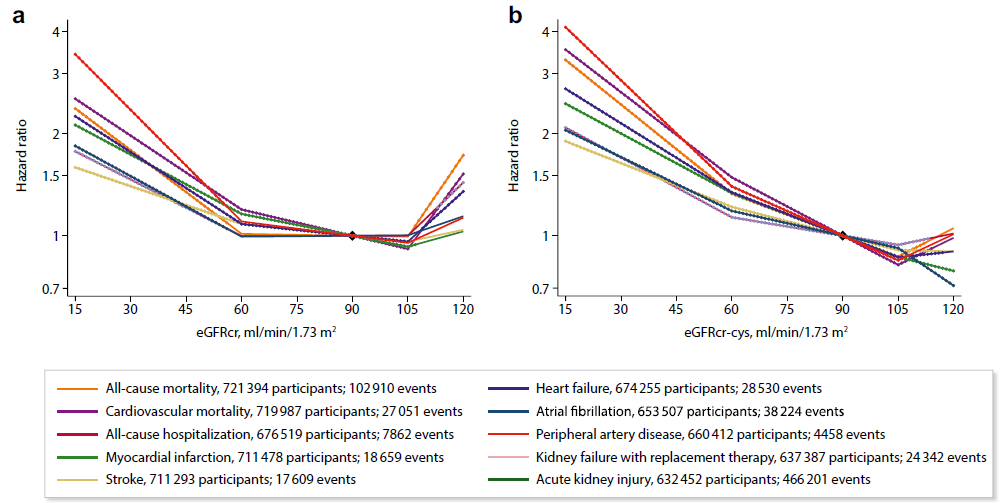 www.kidney-international.org
Clinical trials in chronic kidney disease
DKD
SGLT2 inhibitor
MRA
GLP1-RA
SGLT2 inhibitor
ARB
ERA
ERA
ACE inhibitor
Clinical trialLisonopril2,a
CREDENCE10
RENAAL6
SONAR9
FLOW
MICRO-HOPE4
Clinical trialCaptopril1
FIDELIO-DKD12
IDNT6
FIGARO-DKD
1990
1994
1998
2002
2006
2010
2014
2018
2022
2024
NDKD
DAPA-CKD11
ACE inhibitor
EMPA-KIDNEY
SGLT-2 hæmmere
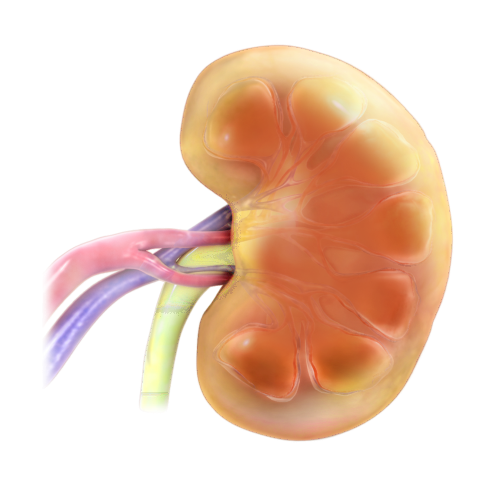 Det meste af glukosen  reabsorberes af SGLT2 (90%)
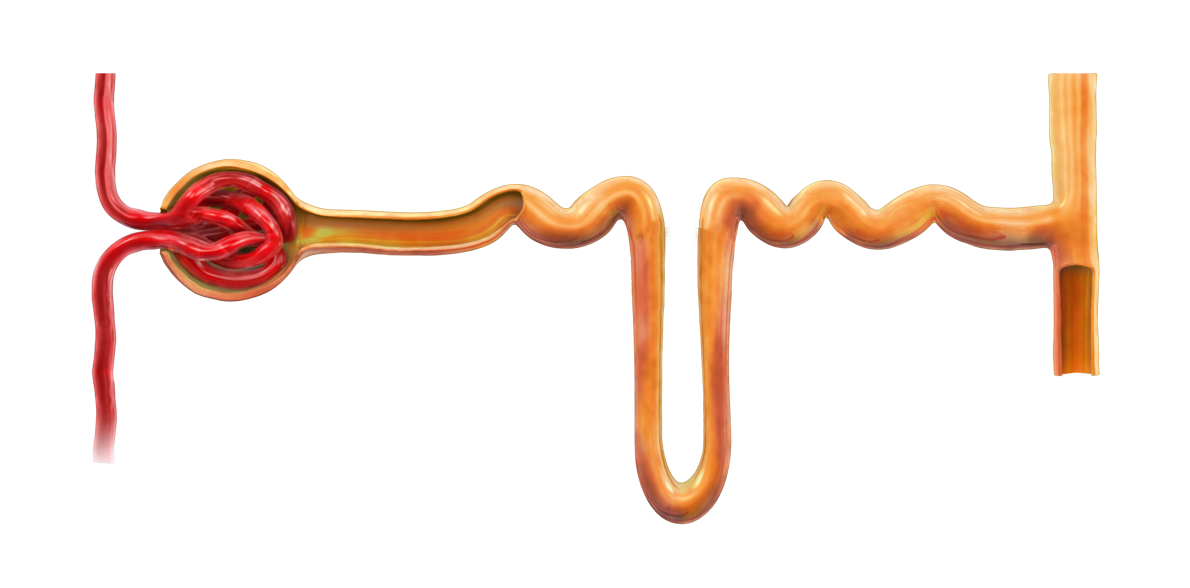 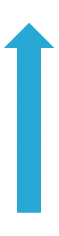 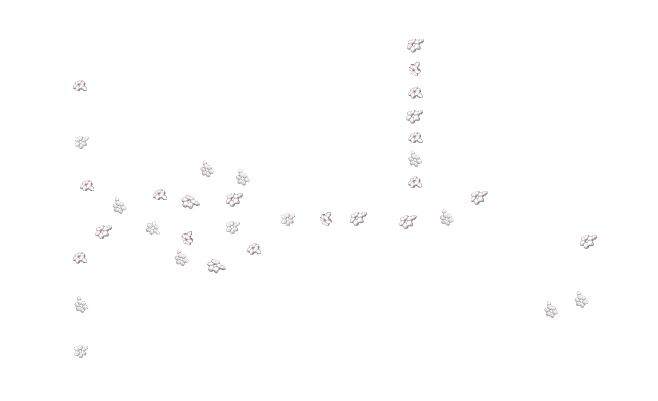 SGLT2
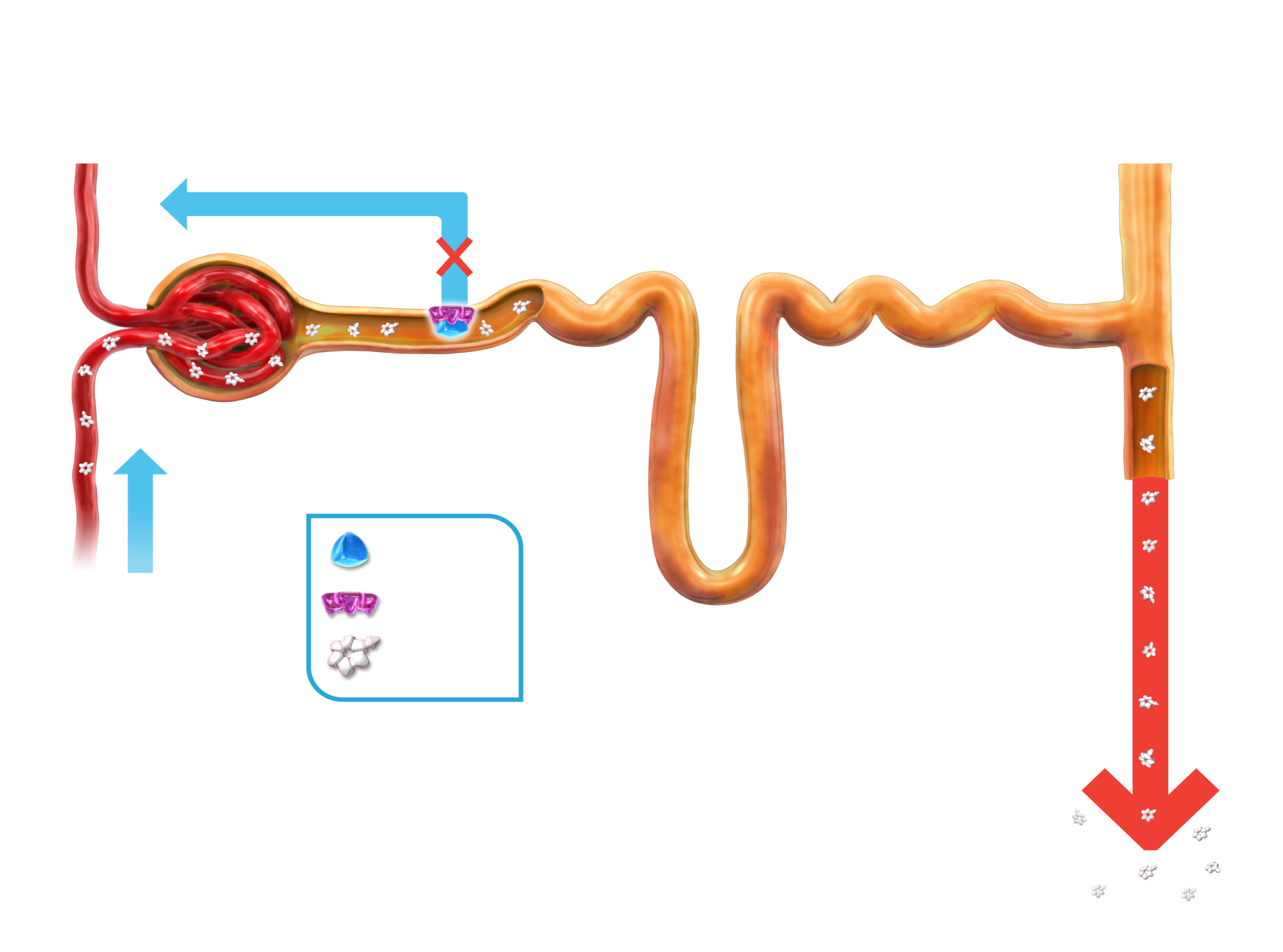 Glukose
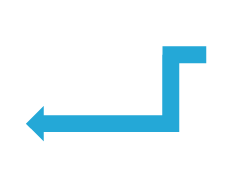 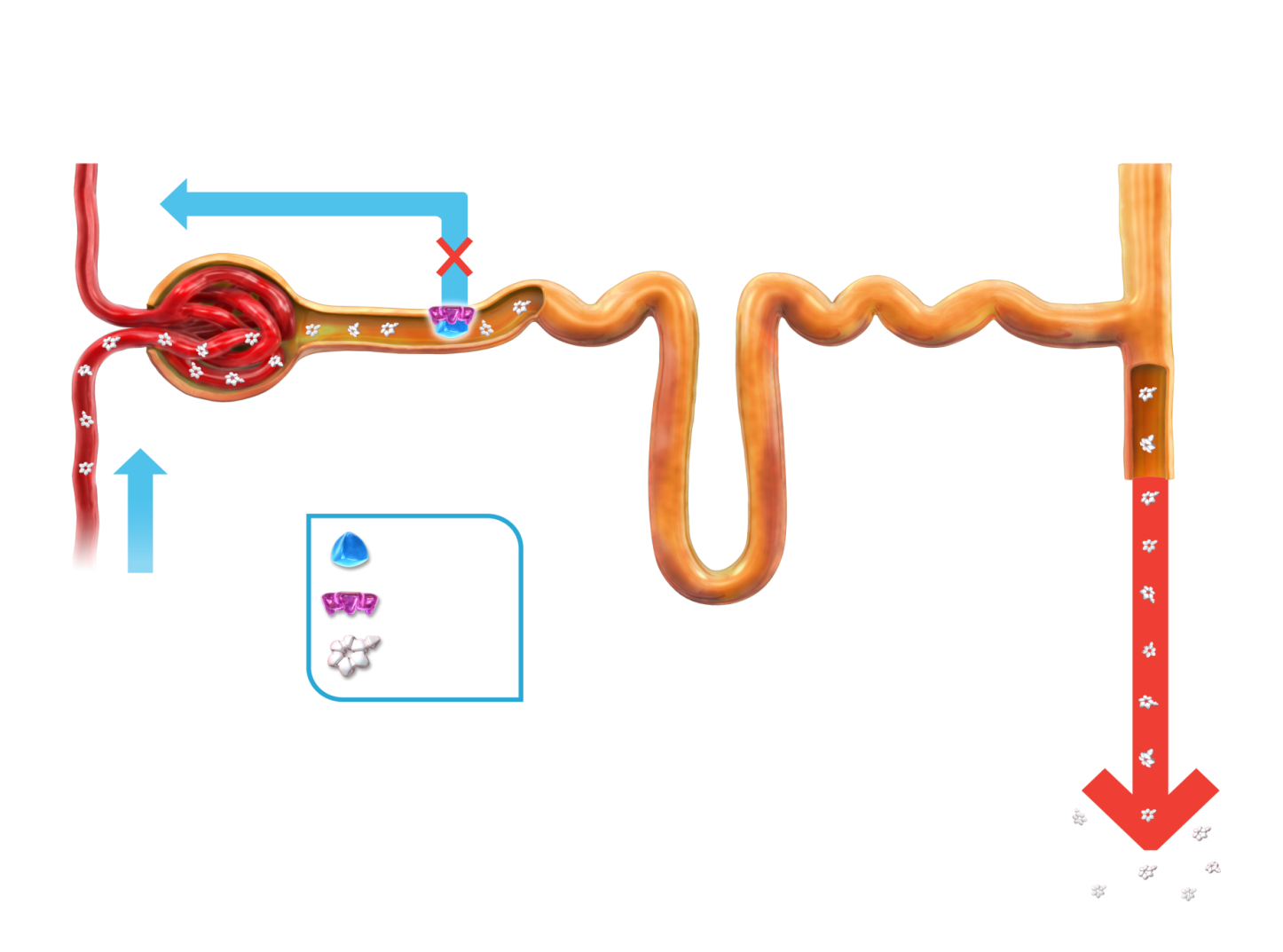 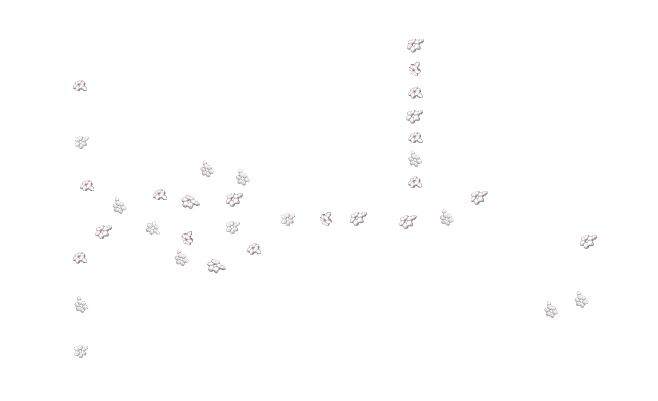 Proximal tubulus
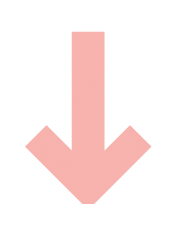 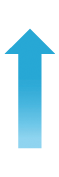 Overskydende glukose  reabsorberes af SGLT1 (10%)
Minimal til ingen glukoseekskretion
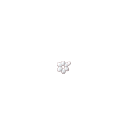 Glukose-
filtration
SGLT, sodium-glucose co-transporter. 
Wright EM. Am J Physiol Renal Physiol 2001;280:F10–18 og Bailey and Day; SGLT2 inhibitors: glucoretic treatment for type 2 diabetes.Br J Diabetes Vasc Dis 2012;10:193-99.
SGLT2 hæmning: Insulinuafhængig mekanisme, der fjerner overskydende glukose via urinen
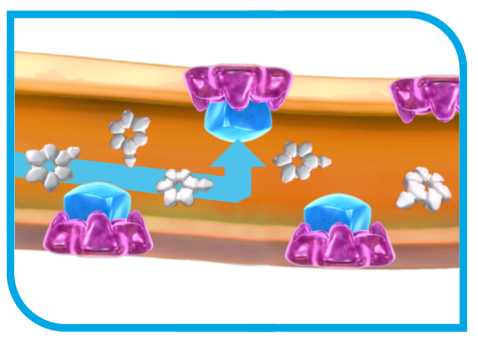 SGLT2
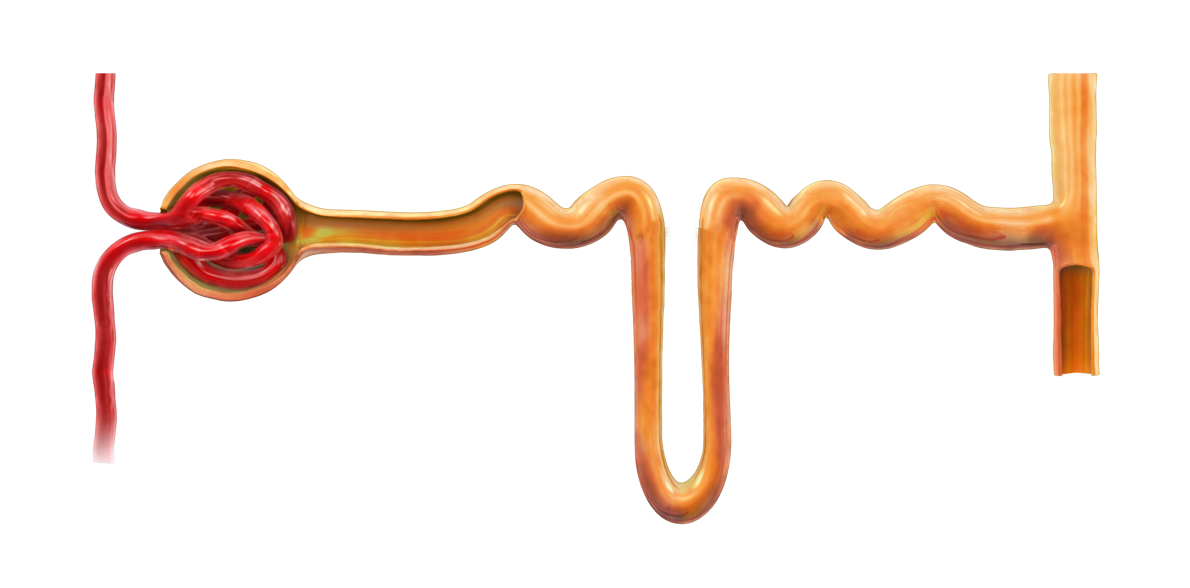 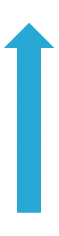 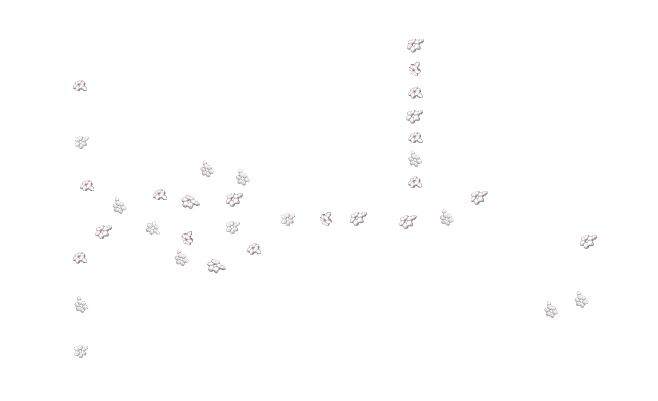 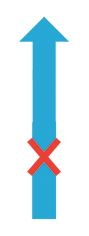 Forxiga
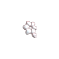 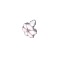 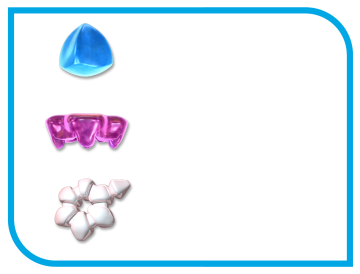 SGLT2-i
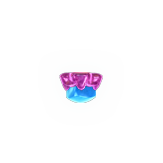 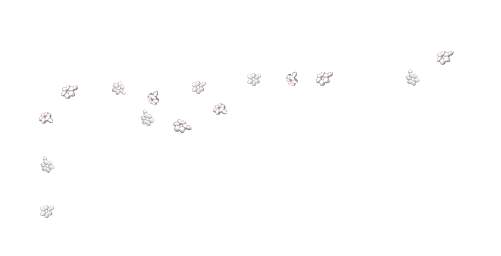 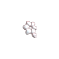 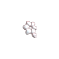 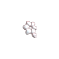 SGLT2
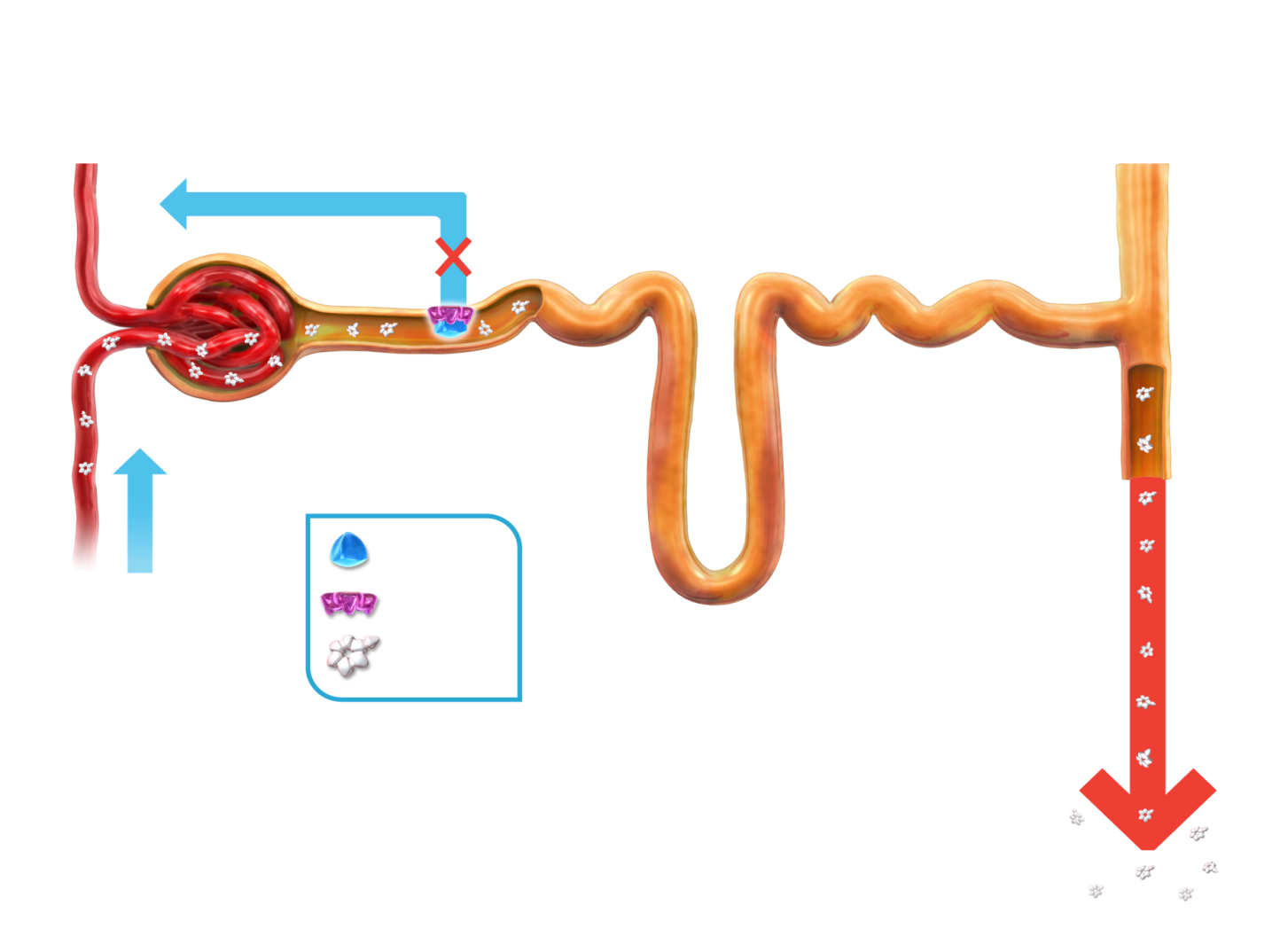 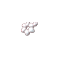 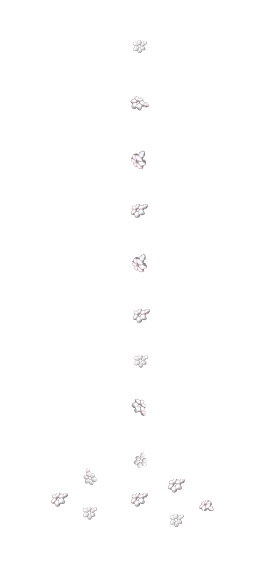 Glukose
Proximal tubulus
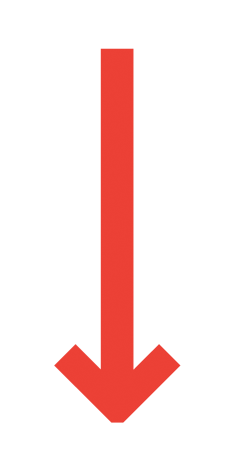 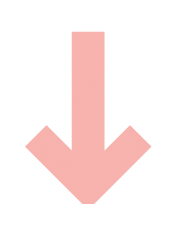 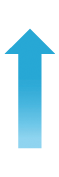 Glukose-
filtration
Øget glukosuri grundet overskydende glukose (~70 g/dag, eller 280 kcal/dag*)
SGLT2-hæmmere hæmmer selektivt SGLT2 i de proximale tubuli
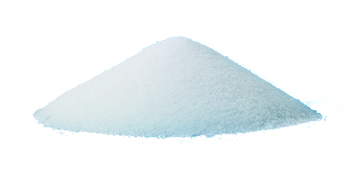 *Increases urinary volume by only ~1 additional void/day (~375 mL/day) in a 12-week study of healthy subjects and patients with Type 2 diabetes.
SGLT2 inhibitors: glucuretic treatment for type 2 diabetes; Diabetes Met;2010;193-9 og Forxiga produktresume
FIGURE 2: Actions of SGLT-2 inhibitors on the renal microcirculation in patients with DM. Under physiological ...
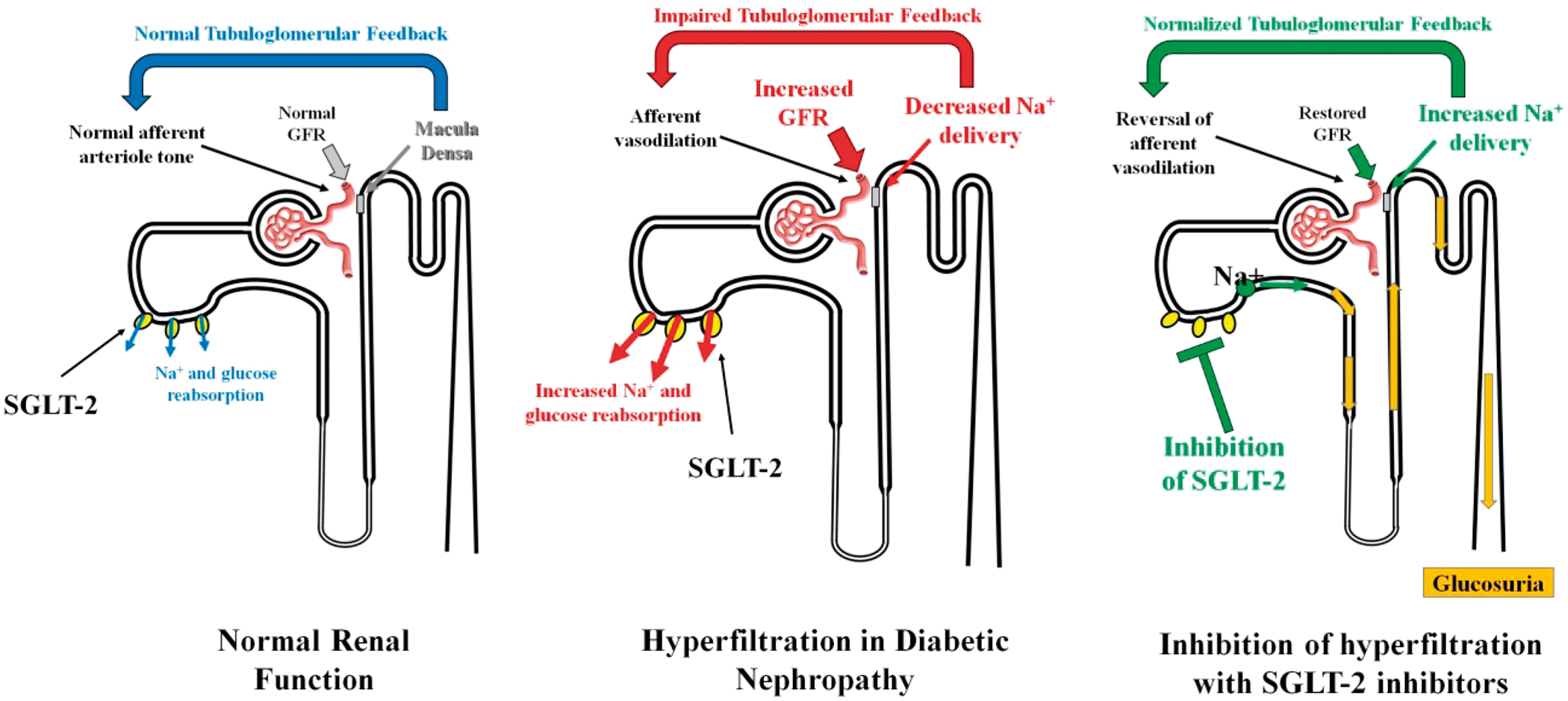 Nephrology Dialysis Transplantation, Volume 34, Issue 2, February 2019, Pages 208–230, https://doi.org/10.1093/ndt/gfy407
The content of this slide may be subject to copyright: please see the slide notes for details.
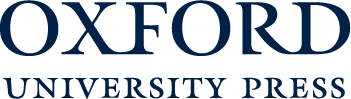 [Speaker Notes: FIGURE 2: Actions of SGLT-2 inhibitors on the renal microcirculation in patients with DM. Under physiological conditions, SGLT-2 co-transporters reabsorb around 90% of the filtered glucose and relevant amounts of sodium, the macula densa is orchestrating normal tubulo-glomerular feedback and GFR is normal. In patients with DM, the number and activity of SGLT-2 co-trasporters are increased, thus the macula densa senses relatively lower sodium and chloride concentrations, leading to afferent arteriole vasodilation and hyperfiltration. Inhibition of SGLT-2 blocks proximal tubule glucose and sodium reabsorption, which leads to increased sodium and chloride delivery to the macula densa, restoration of normal tubulo-glomerular feedback and afferent vasoconstriction, which in turn reduces renal plasma flow and GFR.

Unless provided in the caption above, the following copyright applies to the content of this slide: © The Author(s) 2019. Published by Oxford University Press on behalf of ERA-EDTA. All rights reserved.This article is published and distributed under the terms of the Oxford University Press, Standard Journals Publication Model (https://academic.oup.com/journals/pages/open_access/funder_policies/chorus/standard_publication_model)]
Progression of renal disease;Treatment has improved, but…
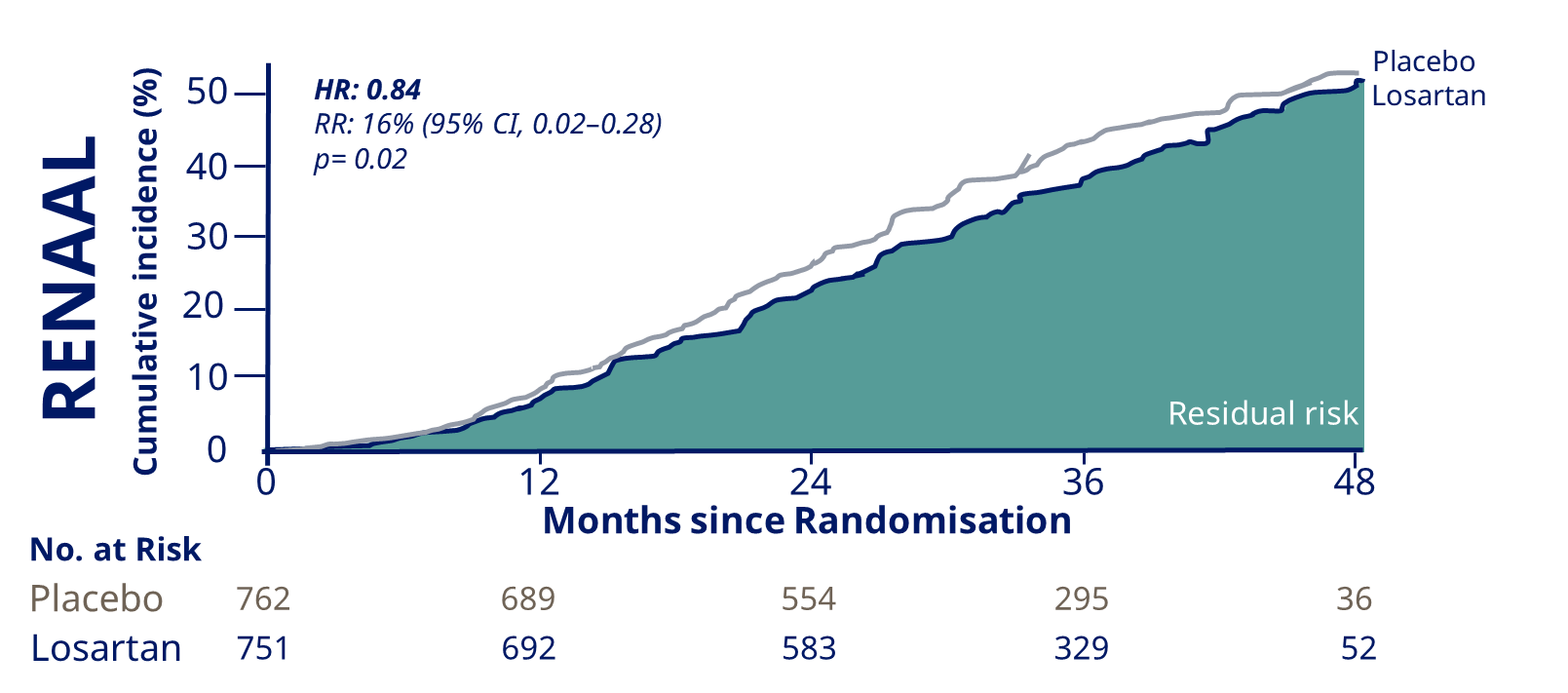 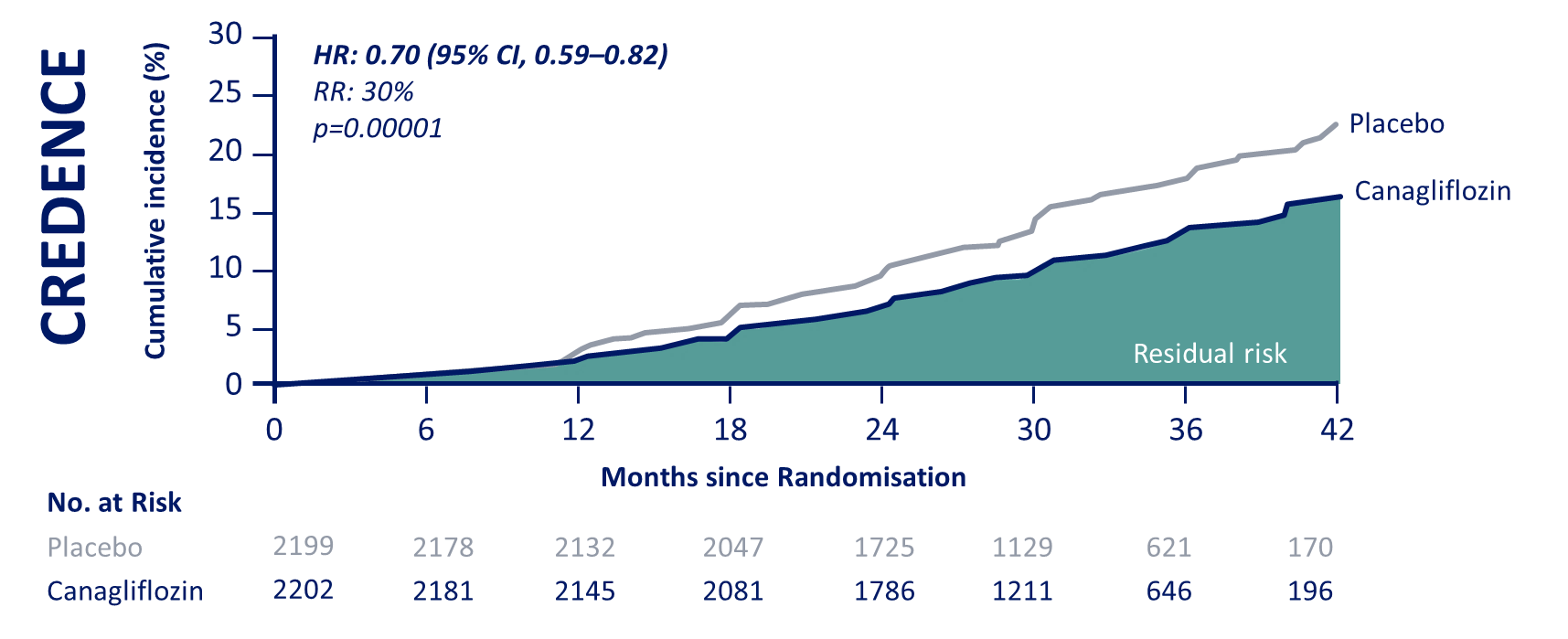 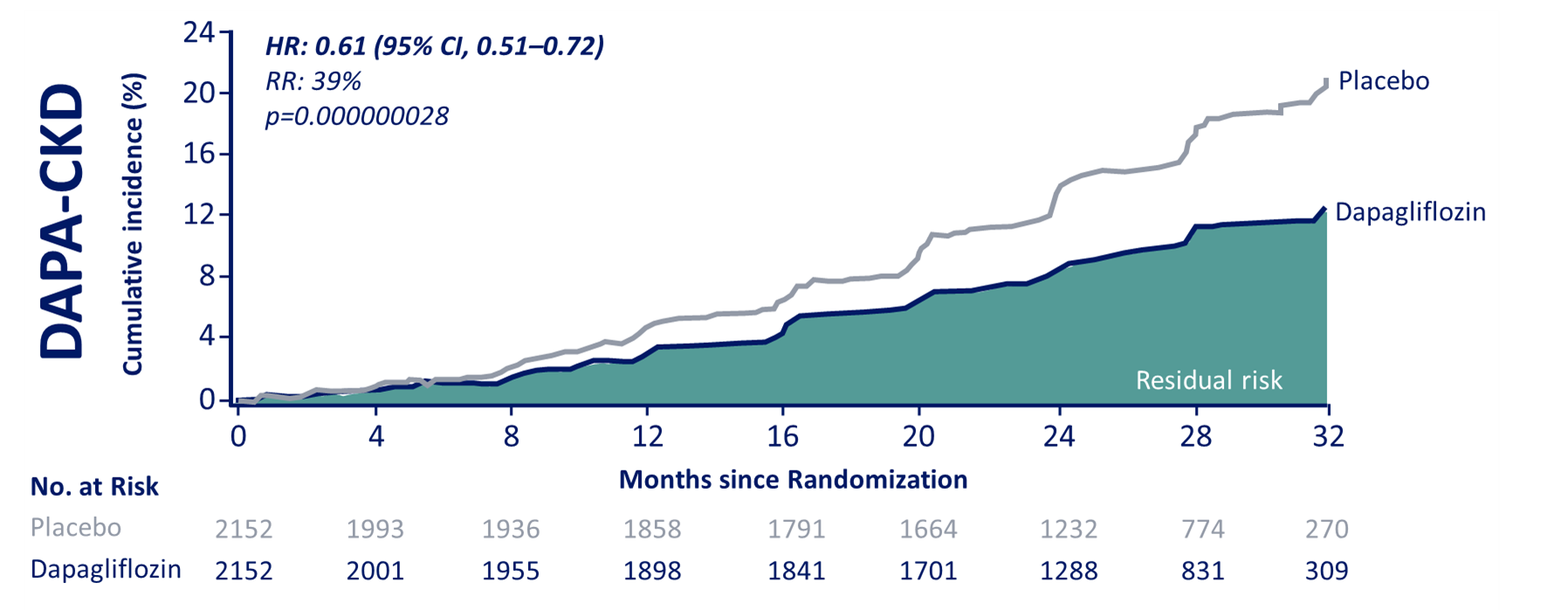 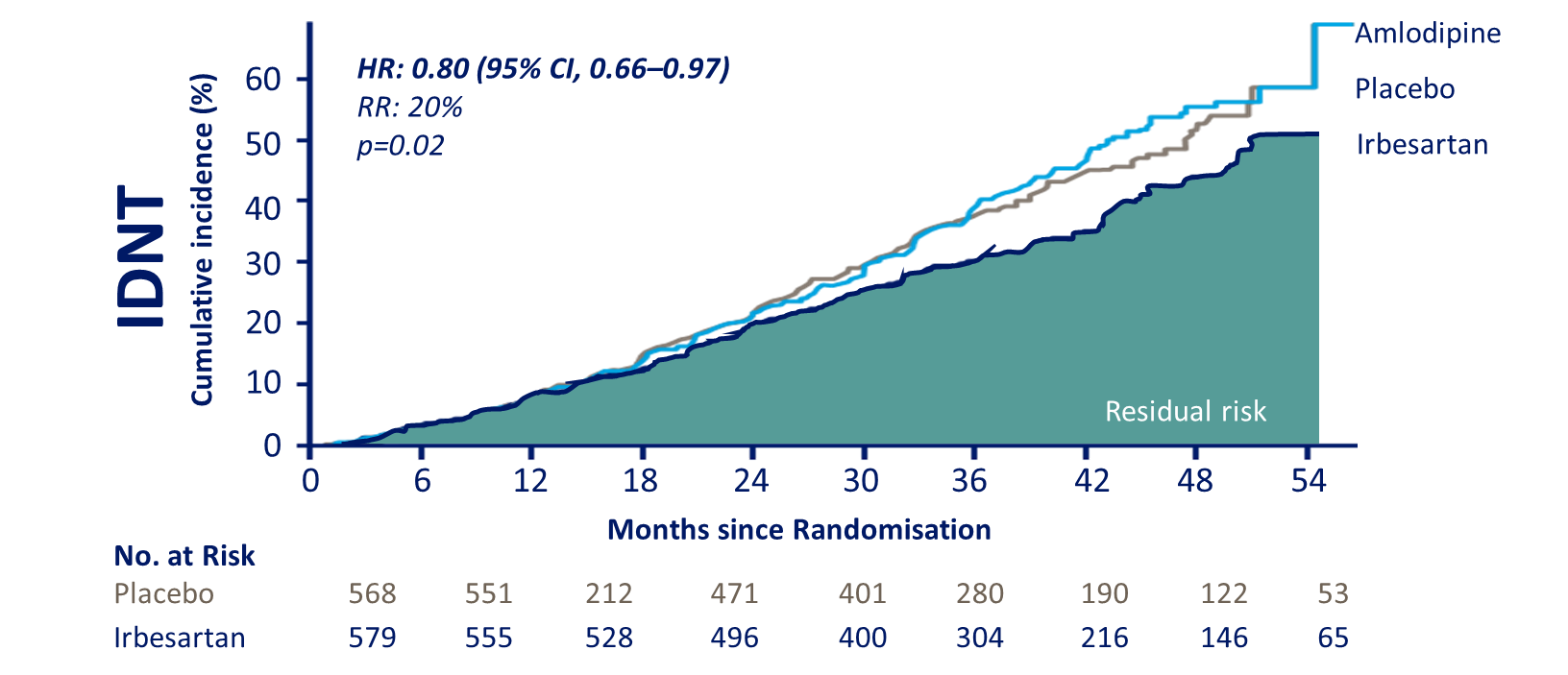 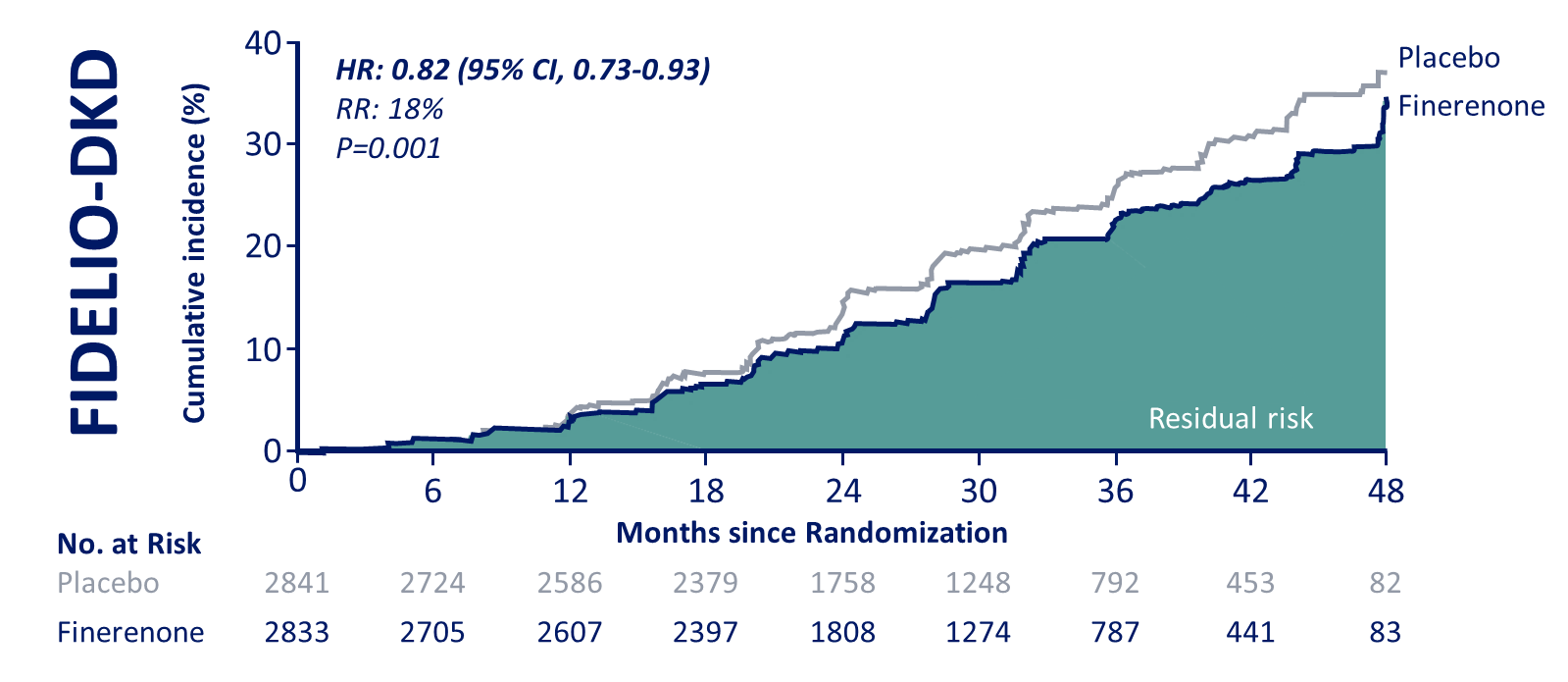 Bakris G et al. N Engl J Med 2020; Brenner BM et al. N Engl J Med 2001; Heerspink H et al. N Engl J Med 2020; Perkovic V et al. N Engl J Med 2019; Lewis EJ et al. N Engl J Med 2001
Primary outcome:
Sustained ≥50% eGFR decline, ESKD, renal or cardiovascular death
Hazard ratio, 0.61 (95% CI, 0.51–0.72)
p=0.000000028
NNT=19
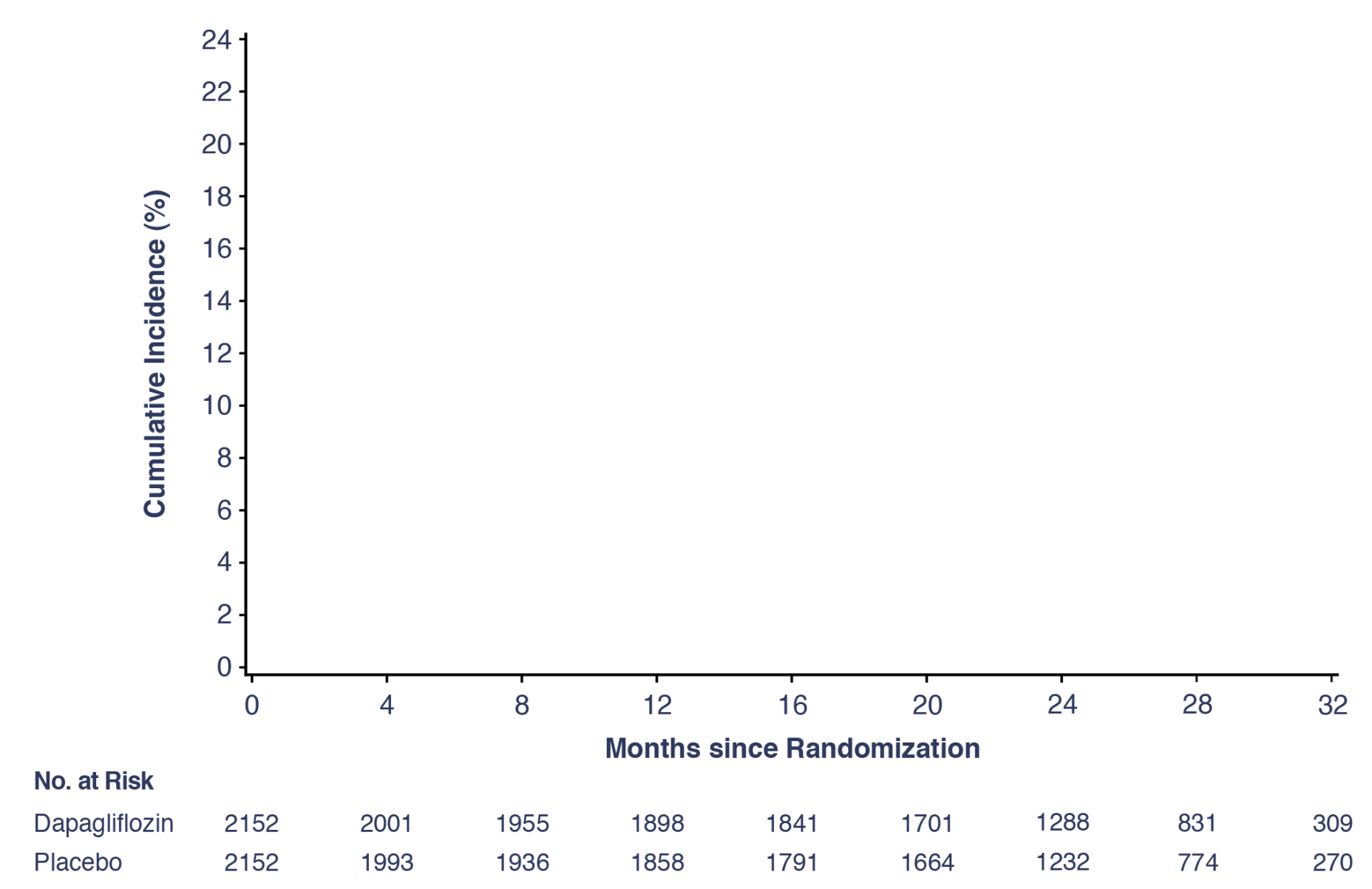 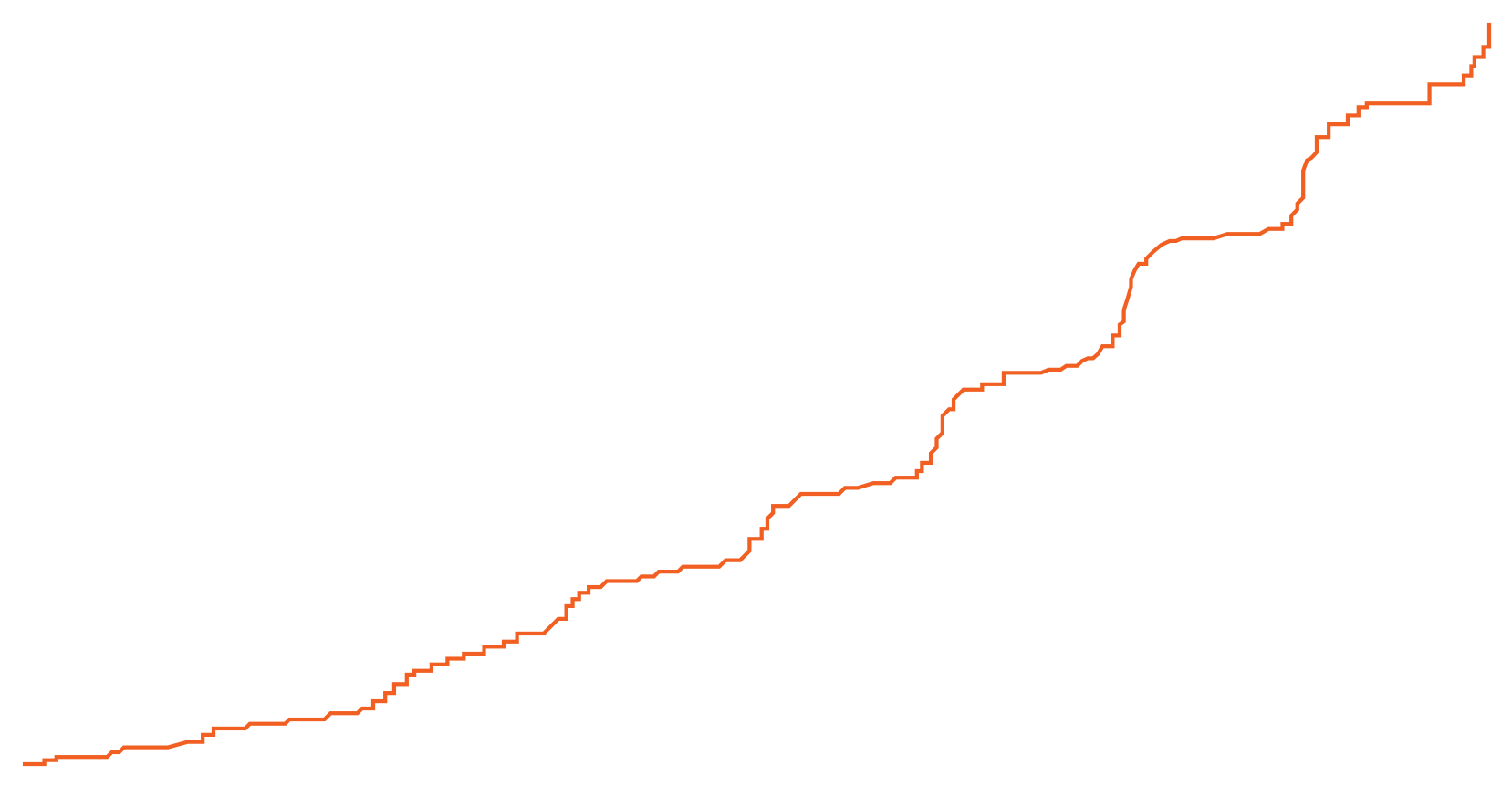 312 Events
Placebo
197 Events
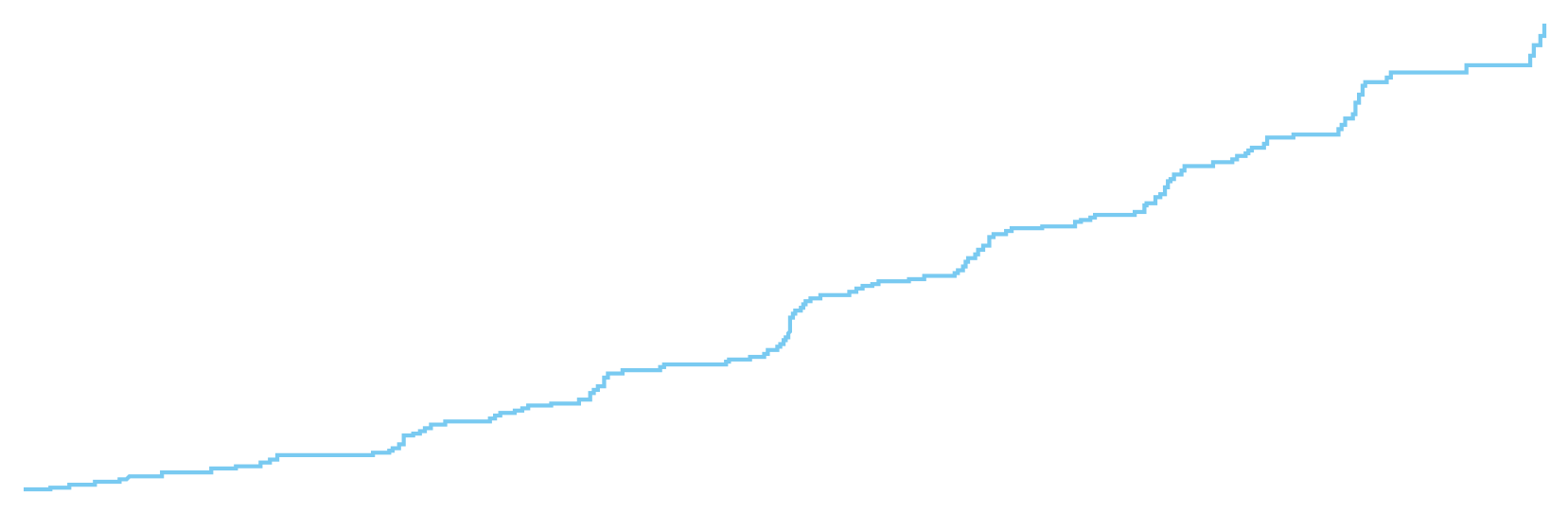 Dapagliflozin
Heerspink HJL. et.al. Presented at ESC 2020.
Secondary outcome:
Sustained ≥50% eGFR decline, ESKD, renal death
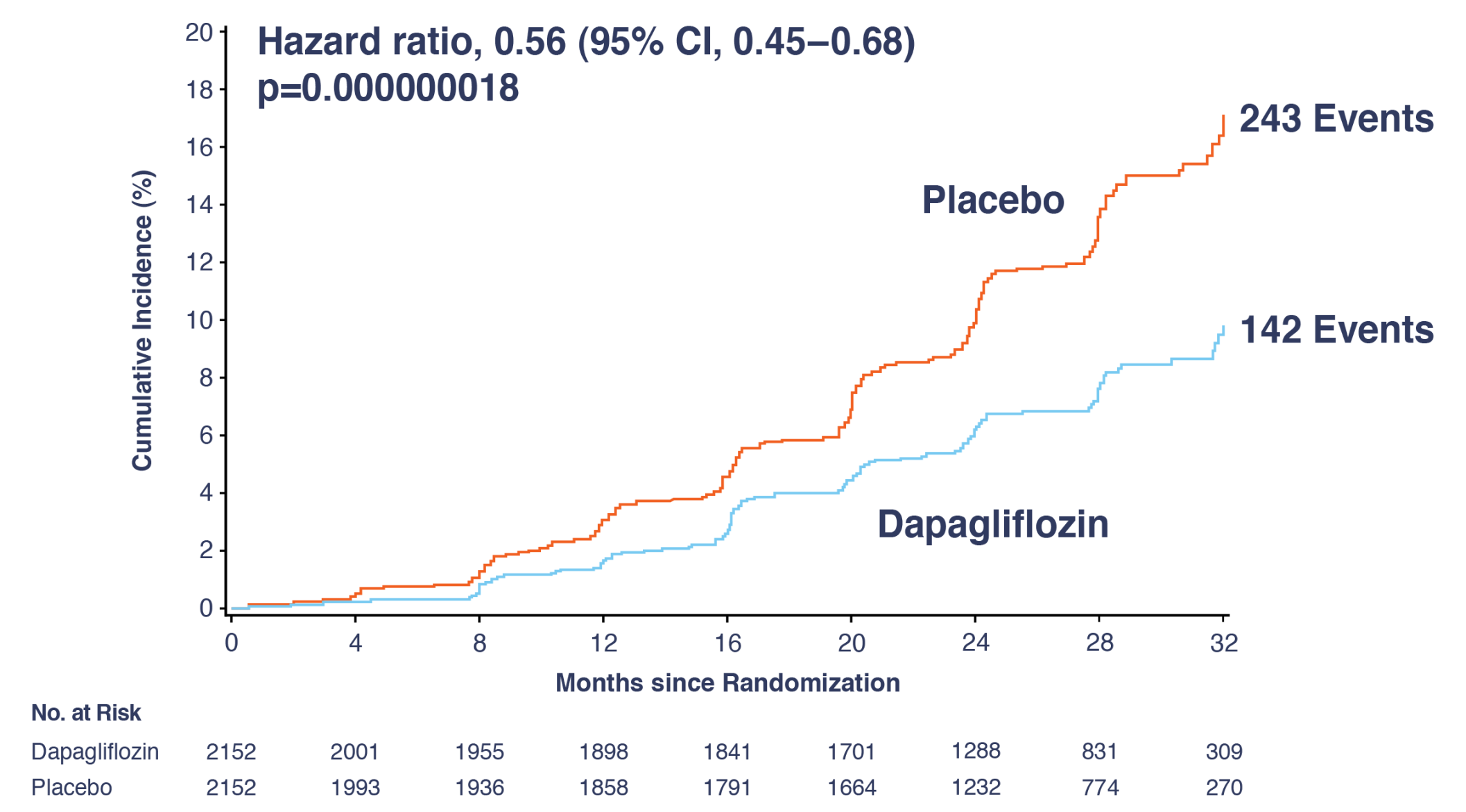 Heerspink HJL. et.al. Presented at ESC 2020.
Chronic dialysis, kidney transplantation, renal death
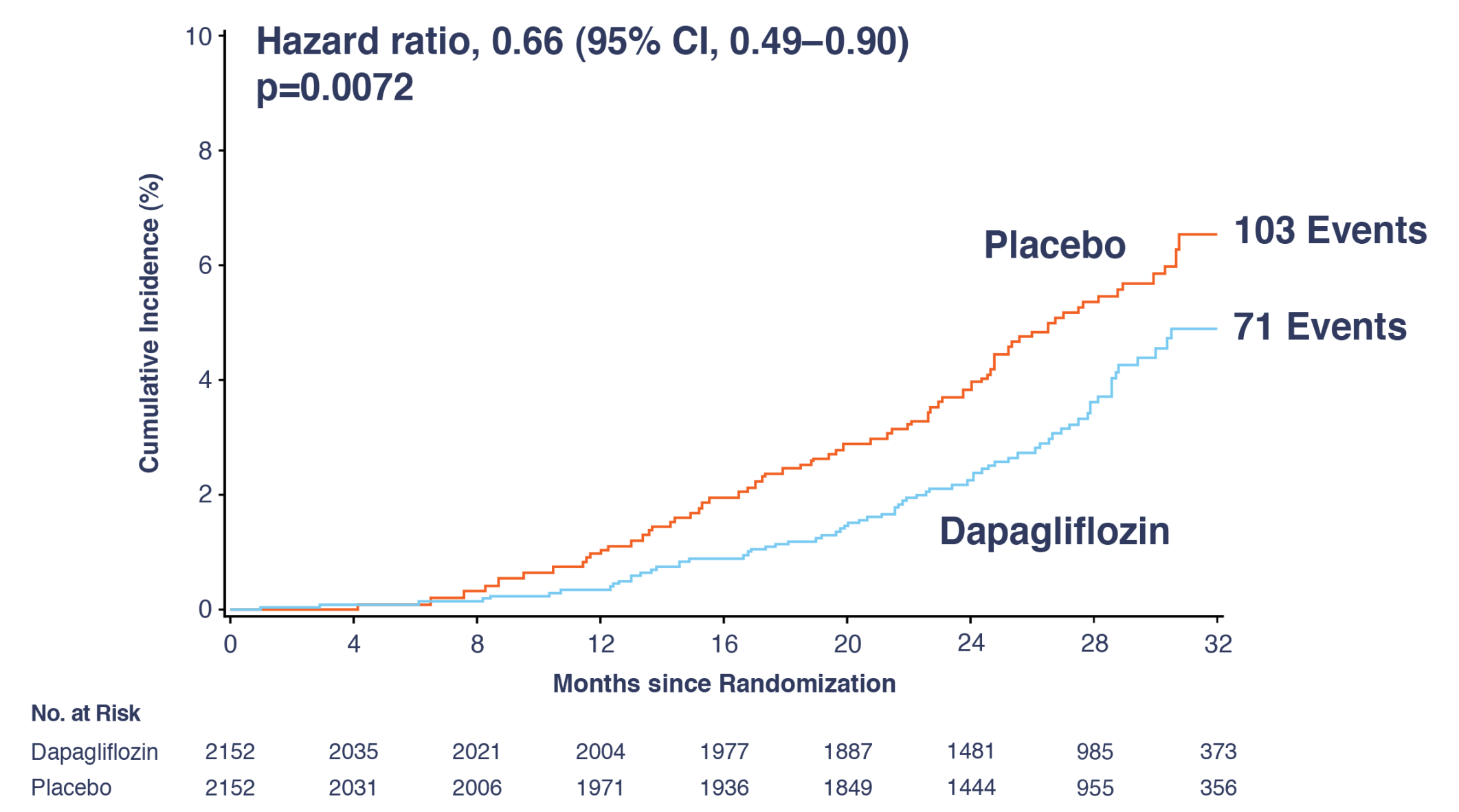 Heerspink HJL. et.al. Presented at ESC 2020.
Secondary outcome:
All-cause mortality
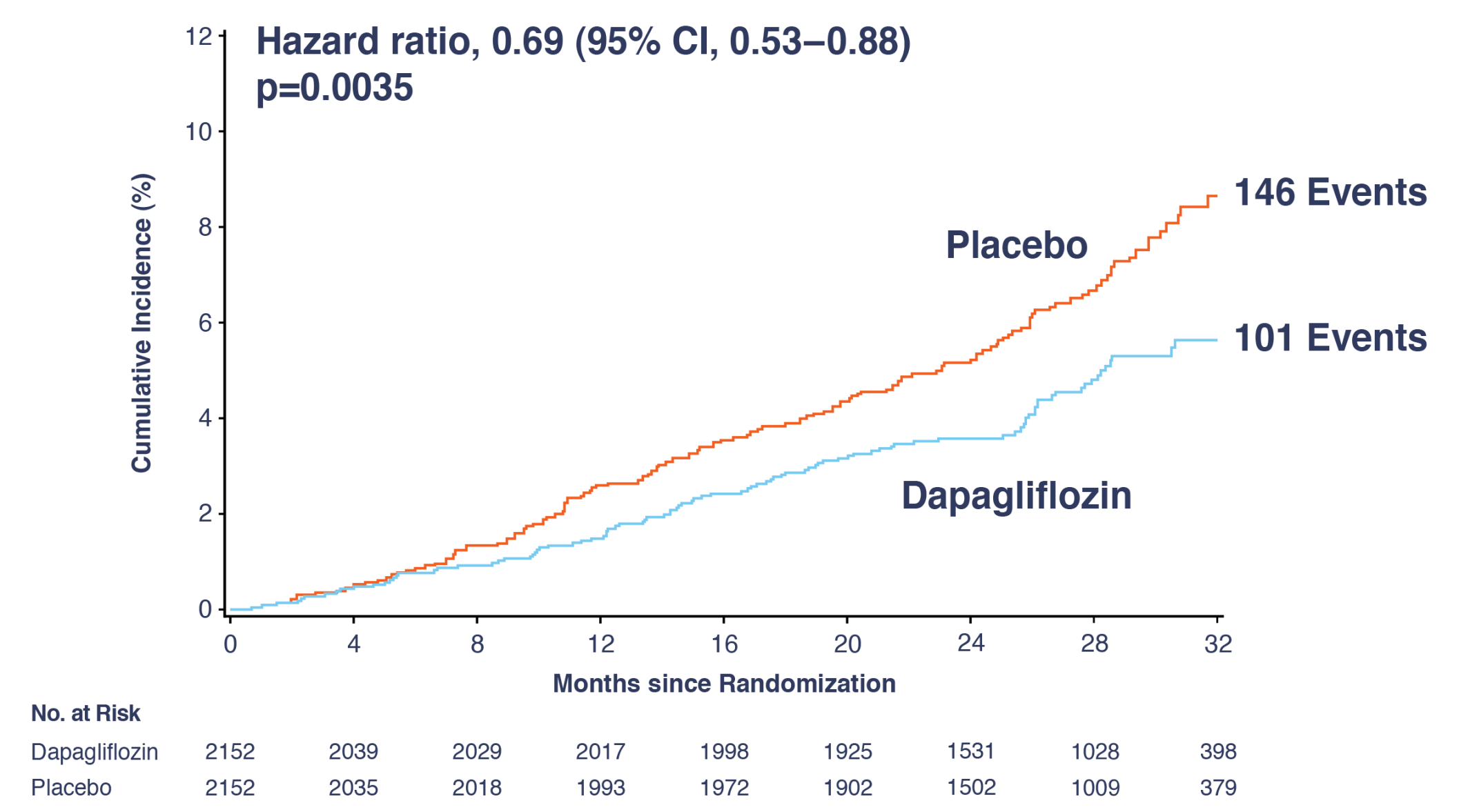 Heerspink HJL. et.al. Presented at ESC 2020.
Ændringer i eGFR
Dapagliflozin vs placebo
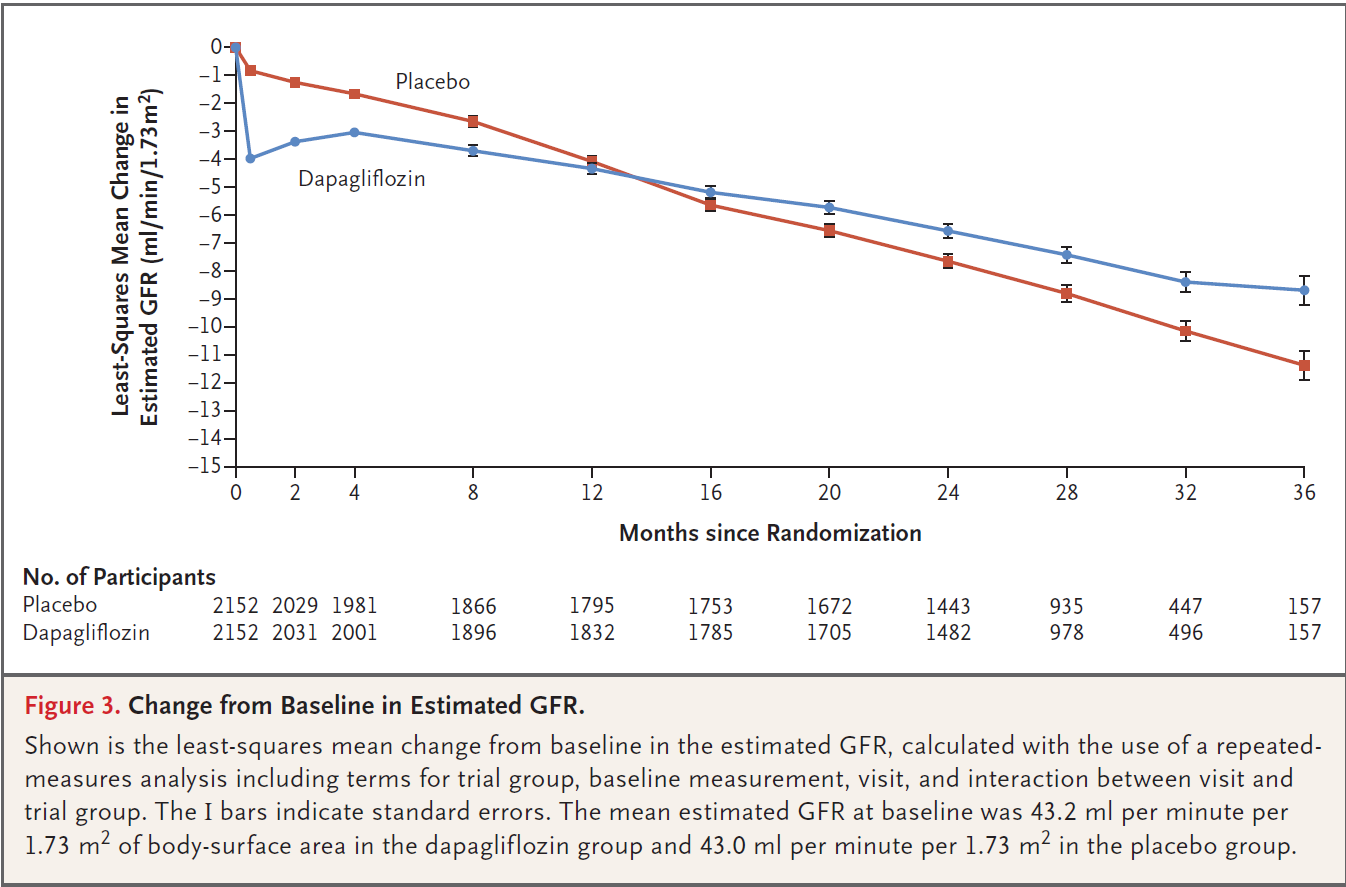 Heerspink HJL. et.al. Presented at ESC 2020.
Ændringer i eGFR
Dapagliflozin vs placebo
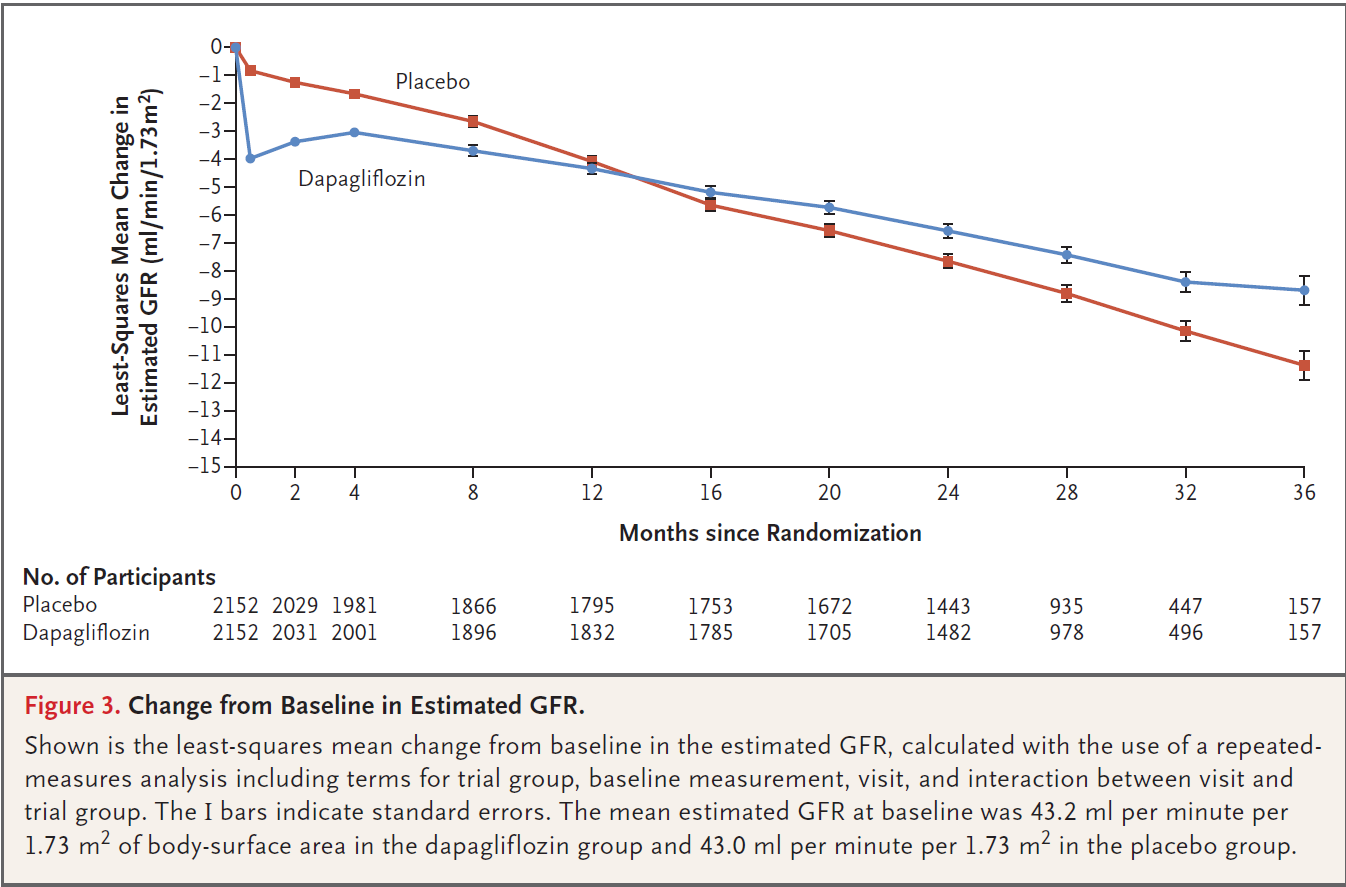 Start ikke SGLT2i
Ved
eGFR < 20 ml/min
Det er ikke 
nødvendigt at 
kontrollere eGFR 
efter start
Heerspink HJL. et.al. Presented at ESC 2020.
Pre-specified sub-groups:
Other subgroups
Frederik Husum Mårup - JC d. 8/2
Other subgroups
Frederik Husum Mårup - JC d. 8/2
Other subgroups: CKD
Frederik Husum Mårup - JC d. 8/2
Nefrologens anbefaling I: SGLT2 hæmmer
DM2 og nyresygdom: 	Alle med eGFR > 20 ml/min uanset UACR

CKD: 			Alle med eGFR > 20 ml/min og UACR > 200 mg/l

Dog:			?????????



HUSK:			Antiglykæmisk effekt aftager ved eGFR = 60 ml/min 				og forsvinder ved ca. 30-45 ml/min, men
SGLT2I skal fortsættes.
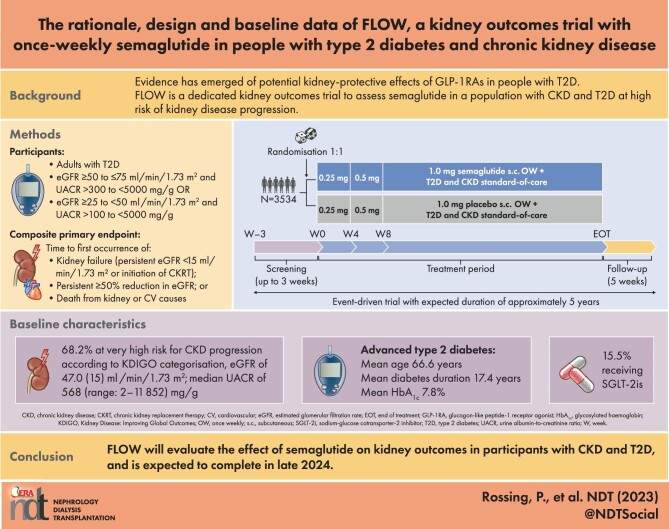 24
DM2: Farmakologisk behandling af BT og albuminuri
Behandlingsmål: 	130/80	
ACEi eller ARB er førstevalg
SGLT2i uafhængig af UACR
Overvej GLP1-RA
Overvej Finerenone (Kerendia) 
Progressionshæmning vigtigere end HbA1c